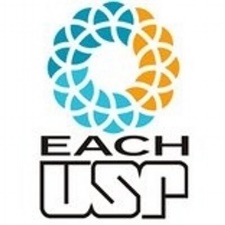 Disciplina: ACH4106-Biologia do Corpo Humano


Aula: 12

SISTEMA RESPIRATÓRIO

Prof. Elidamar Nunes de Carvalho Lima 
email: elidamarnunes@usp.br


São Paulo, 19 de Novembro de 2020
1
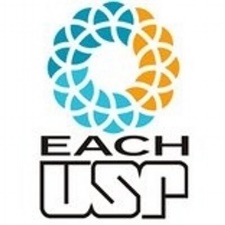 ROTEIRO-CONTEÚDO
Sistema Respiratório – Introdução
Função do Sistema Respiratório
Organização do Sistema Respiratório
Componentes do Sistema Respiratório
Estrutura da Caixa Torácica
Músculos Respiratórios
Ventilação
Alvéolos Pulmonares
Bronquíolos Pulmonares 
Referências
2
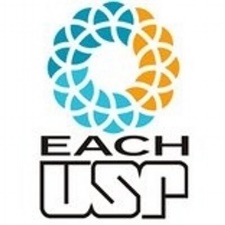 O SISTEMA RESPIRATÓRIO
Componentes
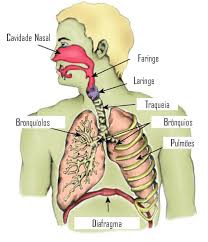 3
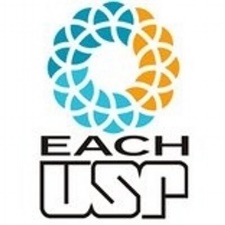 O SISTEMA RESPIRATÓRIO
FUNÇÃO BÁSICA: TROCAS GASOSAS

Suprir o organismo com O2 
Remover CO2
4
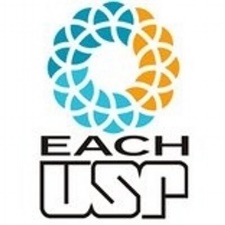 O SISTEMA RESPIRATÓRIO
O sistema respiratório é o sistema responsável pela RESPIRAÇÃO:
Que é o conjunto de mecanismos pelos quais as células absorvem oxigênio e eliminam o dióxido de carbono, que é produzido nelas.
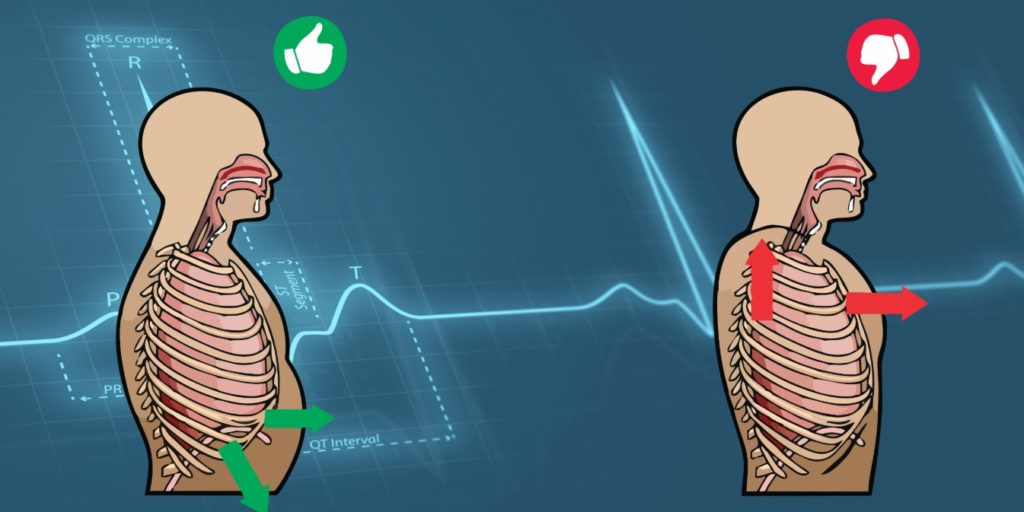 5
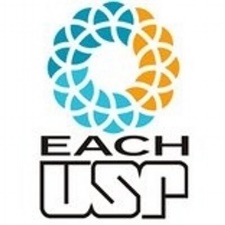 O SISTEMA RESPIRATÓRIO
O sistema respiratório é composto por dois elementos:
um membro de troca de gás, o PULMÃO e

BOMBA RESPIRATÓRIA, que é composta por:
- parte óssea: esqueleto do tórax
- parte muscular: músculos respiratórios
sistema nervoso: centros nervosos e vias
aferentes e eferentes
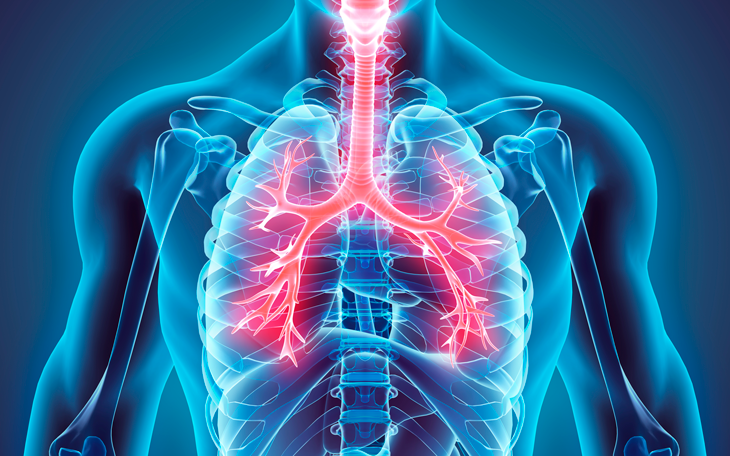 6
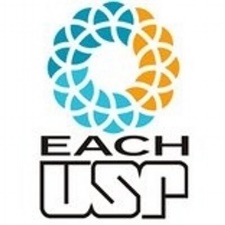 ORGANIZAÇÃO DO SISTEMA RESPIRATÓRIO
Zona de transporte ou condutora
2. Zona de transição
3. Zona respiratória
7
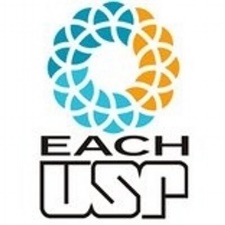 1. ZONA DE TRANSPORTE OU CONDUTORA
Laringe  Traquéia  Brônquios  Bronquíolos
Bronquíolos terminais


Condução do ar até os pulmões

Acondicionamento do ar:  filtração, umidificação e  aquecimento do ar
8
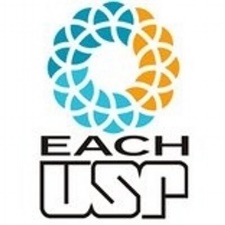 2. ZONA DE TRANSIÇÃO
Transição entre zona de transporte e respiratória - Bronquíolos respiratórios
9
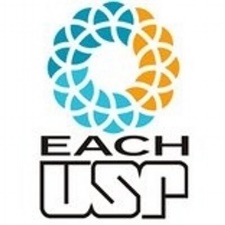 3. ZONA RESPIRATÓRIA
- Álvéolos, Ductos alveolares e Sacos alveolares

- Função respiratória (trocas gasosas)
10
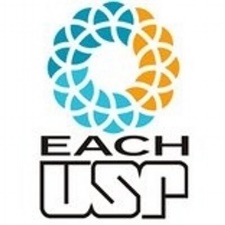 ESTRUTURA DA ÁRVORE BRÔNQUICA
11
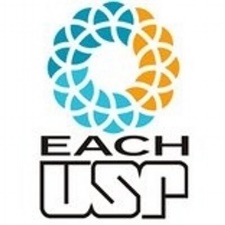 TRAQUÉIA, BRÔNQUIOS E BRONQUÍOLOS
Cartilagem mantém sistema de  tubos (traquéia e brônquios)  abertos

Presença de células secretoras de  muco

Presença de cílios para remoção de debris

Musculatura lisa controla o  diâmetro do tubo
12
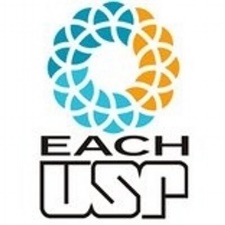 Brônquios - Ramificações
● No interior dos pulmões, cada um desses ramos se divide em brônquios de menor calibre, dando origem aos chamados BRÔNQUIOS, que se subdividem progressivamente em BRÔNQUIOS de 1ª, 2ª e 3ª ordem, terminando nos bronquíolos terminais, bronquíolos respiratórios, ducto alveolar, sacos alveolares e alvéolos.

● Conforme a ramificação dos brônquios progride, a estrutura de suas paredes muda.

● As primeiras 11 gerações têm a cartilagem como principal suporte de sua parede, enquanto as gerações seguintes não.
13
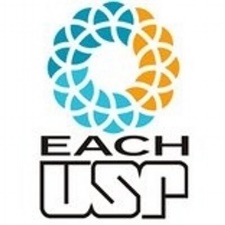 Brônquios
Árvore Bronquial
14
ALVÉOLOS
São pequenos sacos próximos ao condutos alveolares
Os saco alveolares são conjuntos de 2 ou mais alvéolos
Parte final do fluxo de ar/O2
15
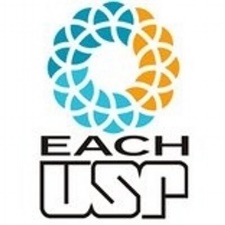 ALVÉOLOS
300 milhões de alvéolos em cada pulmão
280 bilhões de capilares
16
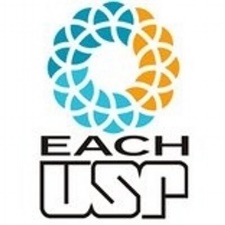 ALVÉOLOS
17
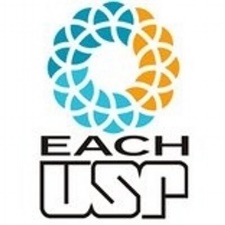 TIPOS DE CÉLULAS ALVEOLARES
Pneumócitos I (célula epitelial de revestimento)
Pneumócitos II (produção de surfactante)
Macrófagos
18
ALVÉOLOS
Organização celular
Existem as seguintes células

Alvéolos tipo 1 ou neumonocitos tipo I: 
são as mais numerosas, é o local principal de trocas gasosas

Alvéolos tipo 2 ou neumonocitos tipo II: 
são mais escassas, secretam liquido para manter a 
humidade e equilibra a tensão superficial evitando 
colapsos do alvéolo

Macrófagos alveolares: fagocitam e eliminam 
partículas de pó e outras ofensas.
19
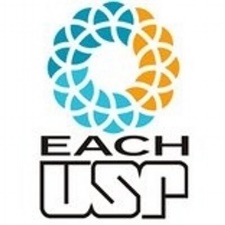 Espirograma
20
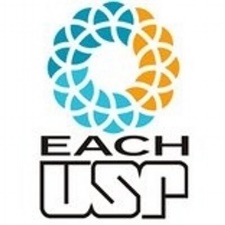 MEMBRANA RESPIRATÓRIA
Principal local de trocas gasosas por
difusão simples
Alvéolo, septo alveolar e rede capilar  Membrana respiratória


0,2 - 0,3 m de espessura

50 a 100 m2 de área de superfície
21
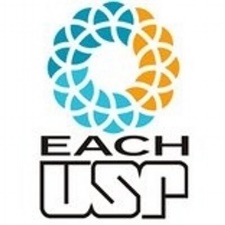 Troca Gasosa
22
50
3.DBH
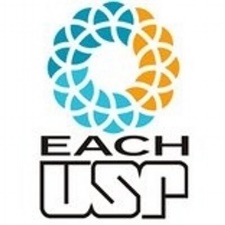 Troca Gasosa
A base anatômica do pulmão é a VIA AÉREA, composto de:
O nariz (ou a boca)
Faringe
Laringe
Traquéia
Bronquíolos
Dutos alveolares, sacos alveolares e alvéolos
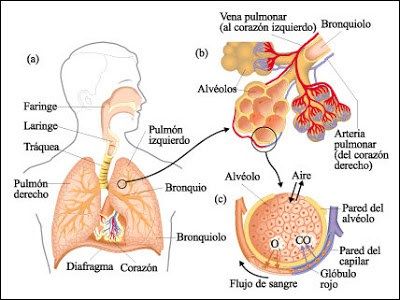 23
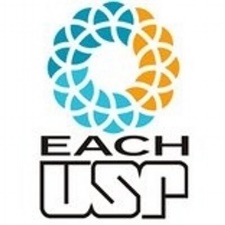 Troca Gasosa
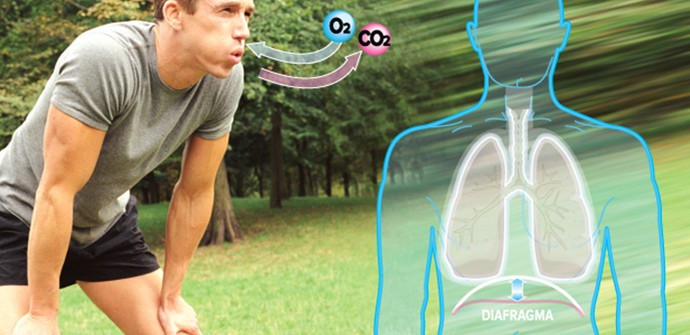 24
2
3.DBH
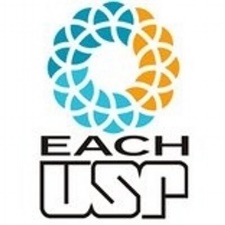 Respiração
É um processo complexo que inclui vários mecanismos:
● Ventilação alveolar: troca de ar entre a atmosfera e os alvéolos pulmonares e vice-versa (processo também conhecido como ventilação pulmonar).
● Hematose ou mecanismo difusivo de troca gasosa ao nível da membrana alveolar respiratória: troca gasosa entre o ar alveolar e o sangue do capilar alveolar.
● Transporte de gases: é realizado através do sangue (O2 é transportado dos pulmões para os tecidos e o CO2 na direção inversa.
● Difusão de gases entre o sangue e a célula em nível capilar e através do interstício.
25
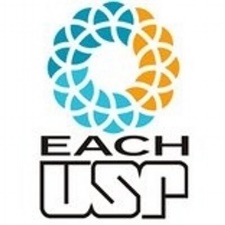 Respiração
A RESPIRAÇÃO: É um processo complexo que inclui a participação de vários dispositivos e sistemas diferentes: sistema respiratório, sangue (transporte), sistema circulatório (bomba e função de distribuição) e a própria respiração, que ocorre dentro das células.
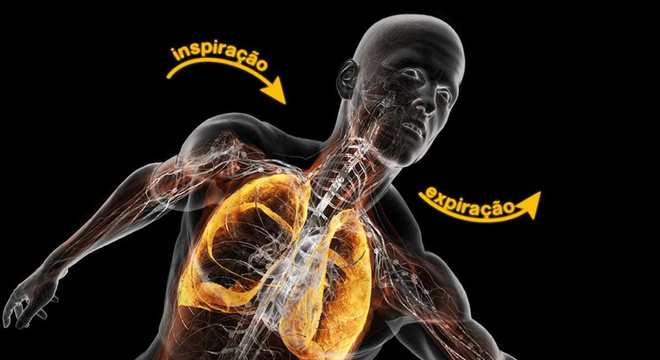 26
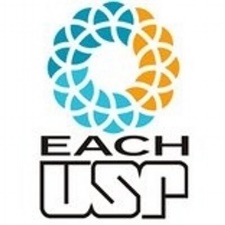 Circulação Pulmonar
27
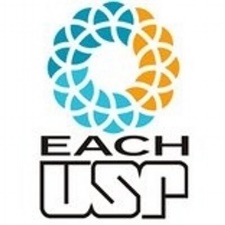 ESTRUTURAS DA CAIXA TORÁCICA
28
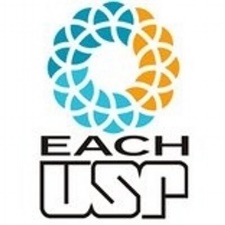 MÚSCULOS DA RESPIRAÇÃO
A renovação constante do ar alveolar é assegurada pelos movimentos do tórax

CONTRAÇÃO MUSCULAR = TRABALHO RESPIRATÓRIO
Características dos músculos  respiratórios:

Esquelético estriado

Alta resitência à fadiga/ alta capacidade  oxidativa

Elevado fluxo sanguíneo/ densidade  capilar
29
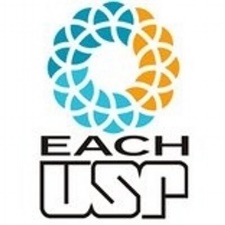 MÚSCULOS DA RESPIRAÇÃO
Músculos inpiratórios:

1) Primários
DIAFRAGMA
Intercostais externos
2) Secundários
Escalenos
Esternocleidomastóideo
Peitoral maior
Trapézio
Grande dorsal
Elevador da espinha
Abdominais
A Inspiração é um processo eminentemente ativo
30
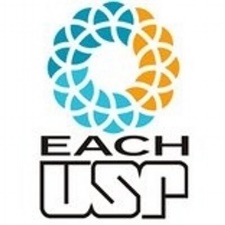 DIAFRAGMA
31
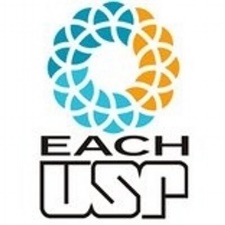 ELASTICIDADE
Elasticidade: Propriedade que permite ao corpo voltar a forma original após deformação
32
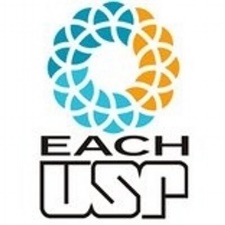 Ventilação Pulmonar
É o processo de intercambio gasoso, chamado de respiração.
Consta de 3 passos básicos:
• Ventilação pulmonar: Inspiração e espiração.
• Respiração externa (pulmonar): intercambio gasoso entre alvéolos e capilares.
• Respiração interna (tissular): intercambio gasoso entre sangue oxigenado e as células tissulares.
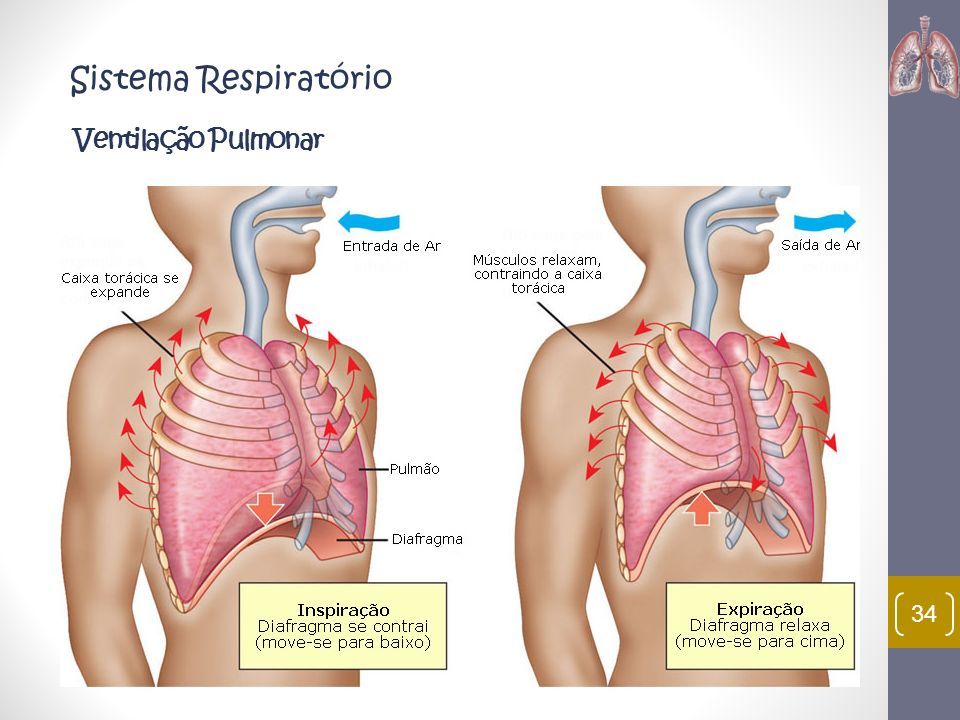 33
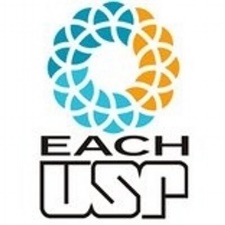 Respiração
Diferença de Pressão
34
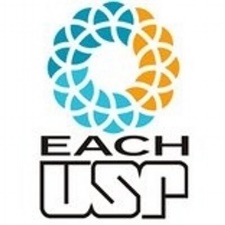 Respiração - Músculos
35
Respiração
Orgãos
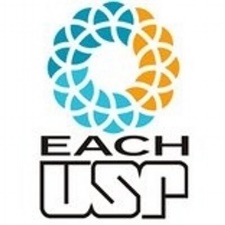 36
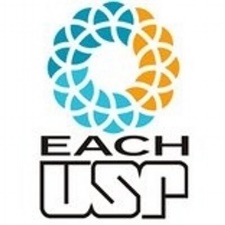 Respiração
Orgãos
37
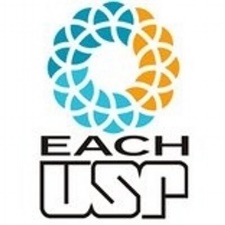 PLEURA
38
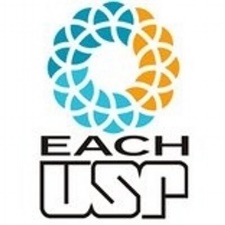 PLEURA
Membrana envoltória dupla que envolve a face interna da parede do tórax e a face
externa dos pulmões
39
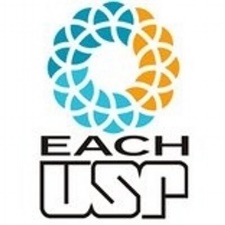 VENTILAÇÃO PULMONAR
Fluxo de ar para dentro e para fora dos pulmões

Ocorre em função da DIFERENÇA DE GRADIENTES DE PRESSÃO entre o  alvéolo e o ar atmosférico
40
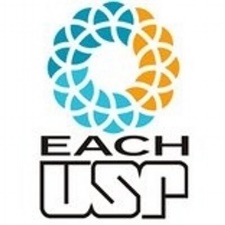 LEI DE BOYLE
P X V constante
41
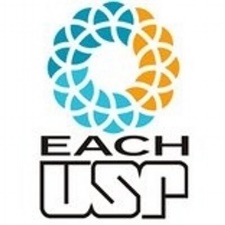 TRABALHO RESPIRATÓRIO
O processo cíclico de respiração envolve trabalho mecânico por  parte dos músculos respiratórios para vencer FORÇAS DE  OPOSIÇÃO


Forças elásticas  (dos pulmões e da caixa torácica)

Forças resistivas  (vias aéreas)


Pacientes com doença do sistema respiratório requerem maior  trabalho para ventilação
42
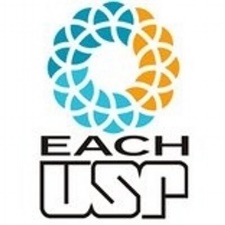 CICLO RESPIRATÓRIO
43
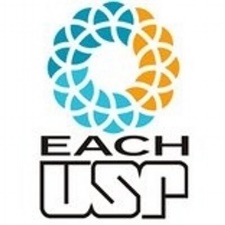 PROPRIEDADES ELÁSTICAS DOS PULMÕES
Comportamento elástico dos pulmões :

Tendência natural a retração

Fatores responsáveis pelo comportamento elástico dos pulmões
Matriz pulmonar: elasticidade do sistema
Tensão superficial dos alvéolos
44
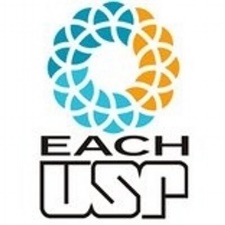 Nariz
- Consiste em uma porção externa visível com estrutura óssea, cartilagem e cobertura de pele. 
Existe um septo medial que divide as narinas em dois orifícios. 
Acompanha a cavidade nasal e é formado pelos ossos nasal, frontal, maxilar, lacrimal, palatino, etmóide e esfenoidal. 
Se comunica com a faringe por meio das coanas. A função é aquecimento, umidificação e filtração do ar inspirado, percepção olfativa e modificação das vibrações vocais.
45
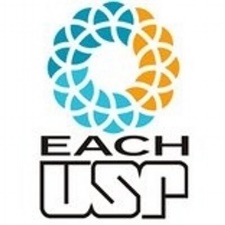 Pulmões
● Orgão em par, localizado no tórax, separados pelo coração e o mediastino, em duas estruturas ou cavidades.
● a Membrana pleural reveste e protege os pulmões.
● A Membrana consiste em duas camadas: a pleura visceral e a pleura parital.
46
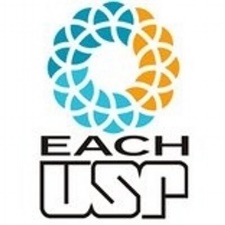 Pulmões
● Eles ocupam grande parte da cavidade torácica, que vai desde o diafragma até a clavícula e protegidos pelas costelas.
Estrutura: pode ser reconhecida
● Base - inferior e côncava acima do diafragma.
● Vértice – a parte superior e mais estreita.
47
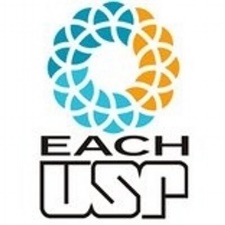 Pulmões
● Pulmão Costal – encostado nas costelas.
● Pulmão Mediastinal – é medial e contém o hilo, onde passam os vasos sanguíneos, linfáticos e nervos.
Nesta face o pulmão esquerdo tem a incisão cardíaca e é 10% menor que a direita, este por sua vez é mais curto por estar acima do fígado.
48
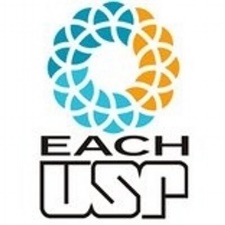 Lóbulos e Cisuras
49
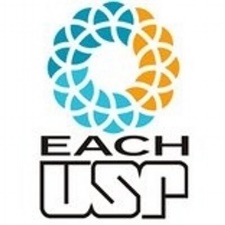 Segmentos Pulmonares
50
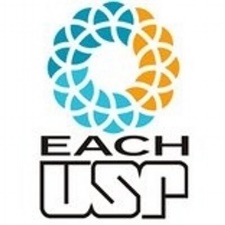 Pulmões
Direito e Esquerdo
51
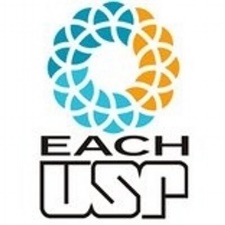 MÚSCULOS DA RESPIRAÇÃO
Músculos expiratórios:

Intercostais internos Abdominais
Expiração: processo passivo durante  respiração basal

Musculatura ativada em situações de  aumento de demanda
52
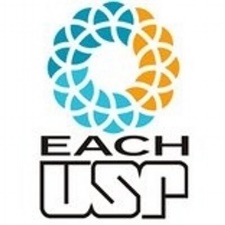 Traquéia
- Ao nível da vértebra torácica IV, a traqueia é dividida nos brônquios principais, direito e esquerdo. 
O local onde a traquéia se divide em dois brônquios é chamado de bifurcação traqueal. 
A parte interna do local da bifurcação tem uma protrusão semilunar penetrante na traqueia, a CARINA TRACHEAL.
O número de cartilagens no brônquio direito é de 6 a 8 e no brônquio esquerdo é de 9 a 12. 
As cartilagens são unidas entre si pelos ligamentos traqueais anulares.
53
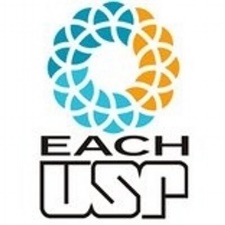 Traquéia
A traqueia é um tubo vertical cilíndrico, cartilaginoso e membranoso, localizado entre a laringe e dois tubos curtos, os brônquios, fortalecido por anéis de cartilagem, que levam o ar inspirado até os pulmões.
54
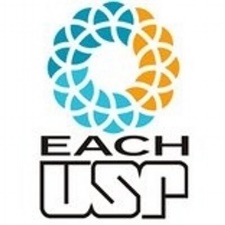 Traquéia
A traqueia é um cilindro oco que se estende por aproximadamente nove a quinze centímetros, desde a sexta vértebra cervical, onde ela se continua com a laringe, até o ponto onde se bifurca nos dois brônquios principais, ao nível da quarta à sétima (em outras referências da quarta à quinta) vértebras torácicas. 

- Seu diâmetro é de cerca de 25 milímetros, e só se alarga na sua margem inferior, onde ela se divide.
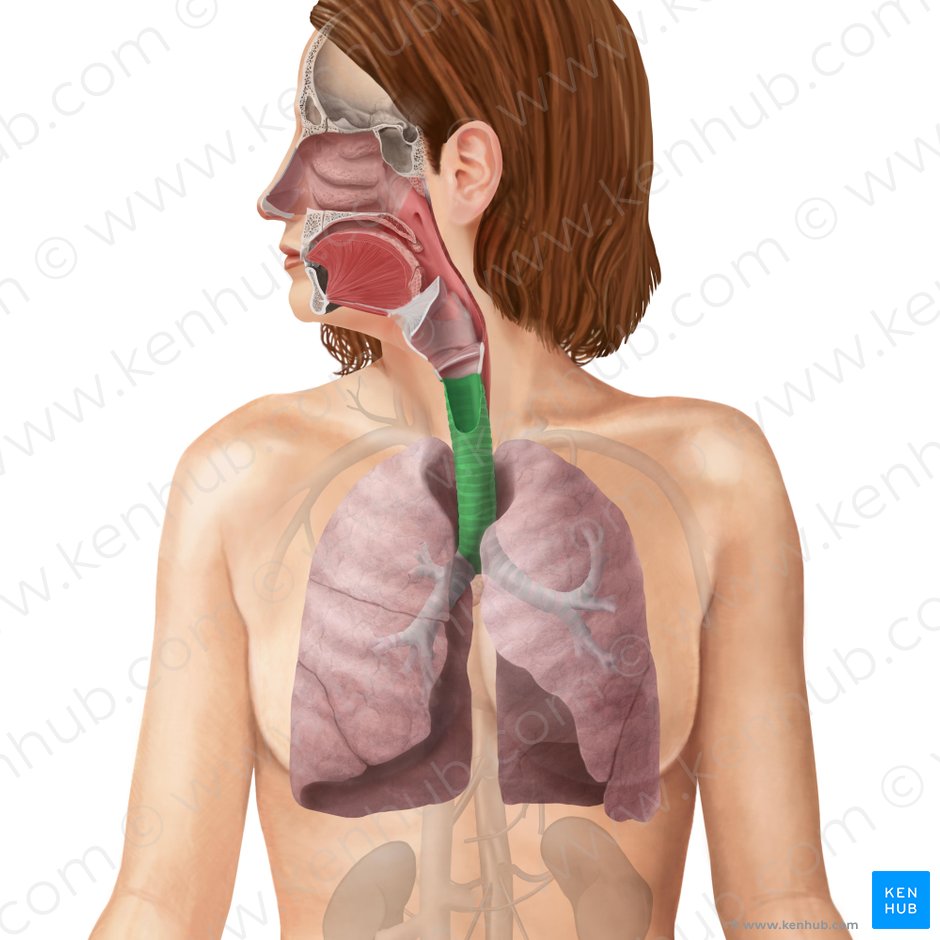 55
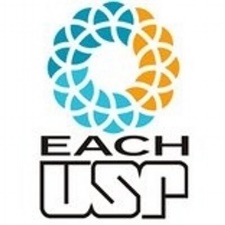 Traquéia
Limites
A traqueia desce para a cavidade torácica logo anterior ao esôfago, e se bifurca no mediastino superior com um leve desvio para a direita, criando os brônquios principais direito e esquerdo. 
Acima disso, entretanto, deve-se observar que a traqueia é uma estrutura mediana, o que significa que ela cursa solitária na linha média do corpo.
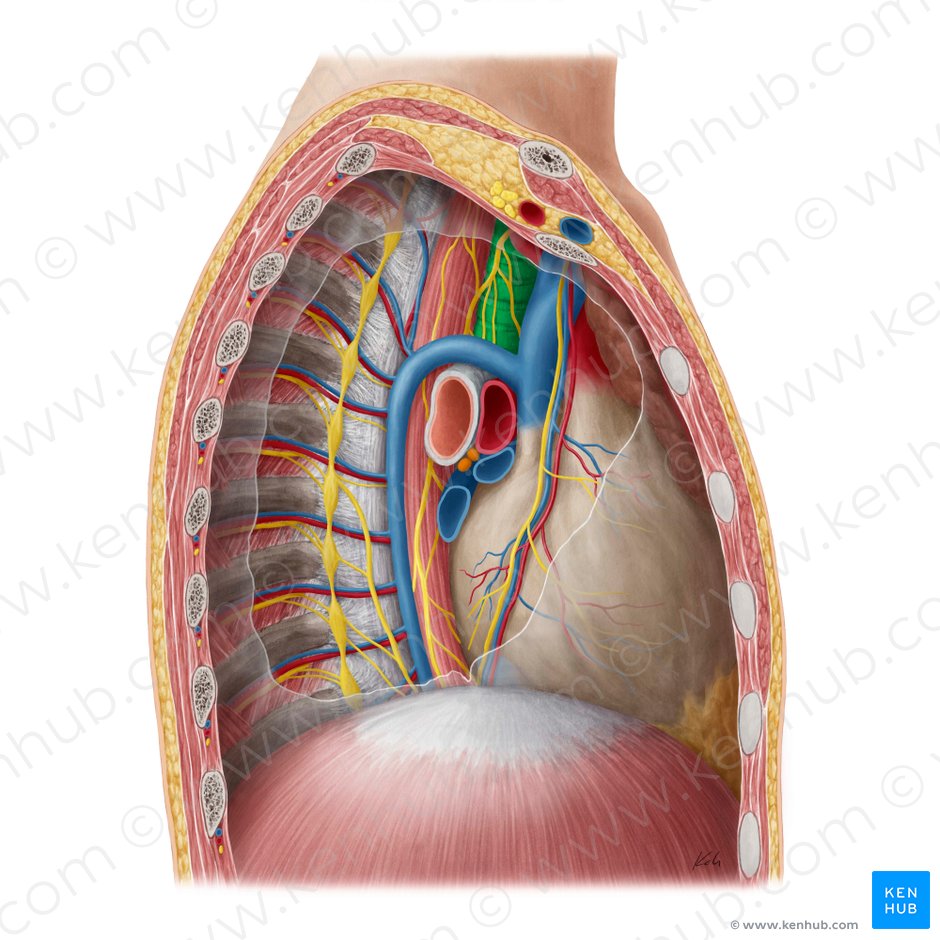 56
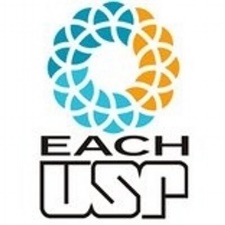 Traquéia
Estrutura

O órgão é constituído por cerca de quinze a vinte cartilagens hialinas, que possuem o formato da letra “C”. 
Essas cartilagens fornecem rigidez estrutural para a traqueia e suas fibras elásticas longitudinais internas permitem que ela se estique e se desloque inferiormente durante a inspiração. 
Na bifurcação traqueal existe um marco anatômico conhecido como carina, que é uma crista apontando superiormente em sua superfície interna.
57
Faringe
A faringe é um órgão que faz parte tanto do sistema respiratório quanto do sistema digestório. 
É um canal muscular membranoso, que se comunica com o nariz e a boca, ligando-os à laringe e ao esôfago.
• Dividido em 3 partes:
- Parte Nasal ou Nasofaringe
- Parte Oral ou Orofaringe
- Parte Laríngea ou Laringofaringe
58
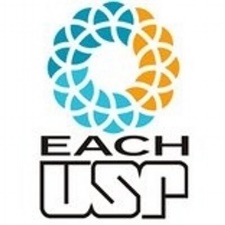 FaringeNasofaringe
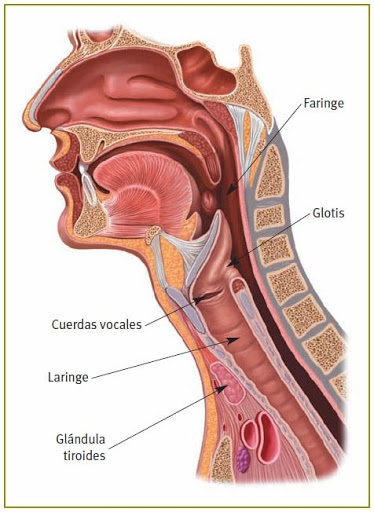 - PARTE NASAL: Do ponto de vista funcional, é estritamente respiratória; ao contrário das outras partes, as suas paredes não são deprimidas, visto que são imóveis. 
A parede anterior é ocupada pelas coanas. 
É revestido por uma membrana mucosa rica em estruturas linfáticas que funcionam como mecanismo de defesa contra infecções.
59
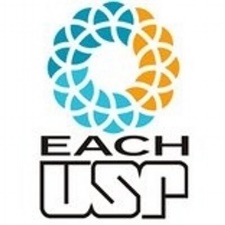 FaringeOrofaringe
PORÇÃO ORAL: É a parte média da faringe. 
Tem uma função mista, uma vez que os tratos respiratório e digestivo se cruzam nela. 
Torna-se importante do ponto de vista respiratório, pois pode ser ocluído pela língua ou por secreções, causando asfixia.
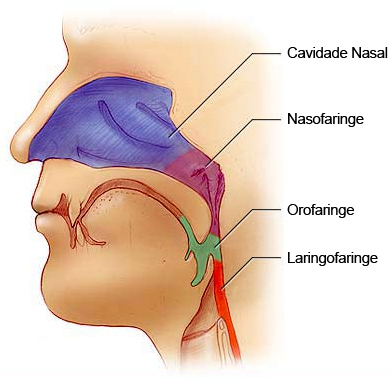 60
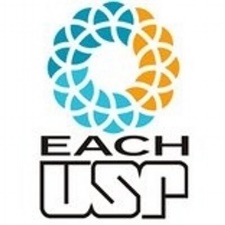 FaringeLaringofaringe
PARTE LARÍNGEA: segmento inferior da faringe, localizado atrás da laringe, estendendo-se desde a entrada desta até a entrada do esôfago. 
Exceto durante a deglutição, as paredes anterior e posterior desse segmento são aplicadas uma na outra, separando-se apenas para a passagem do alimento.
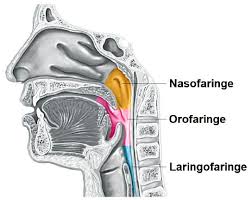 61
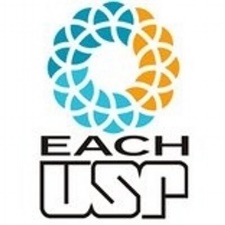 Laringe
- A laringe é um tubo cartilaginoso irregular que une a faringe à traqueia. 
Sua estrutura permite o fluxo constante de ar, que está relacionado com suas funções de respiração e fonação. 
Possui diversos músculos que juntamente com as cartilagens são capazes de produzir diferentes sons.
62
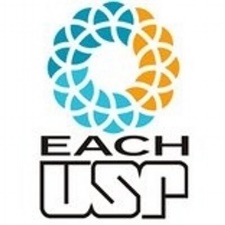 Laringe
Cartilagens
Cartilagem Tireóidea: é a maior das cartilagens que constitui a laringe. 
Nela há uma proeminência popularmente chamada de pomo-de-adão. Protege as cordas vocais.
-Cartilagem Cricoidea: é um anel formado de cartilagem hialina que fica na parte inferior da laringe, ligando-a à traqueia.
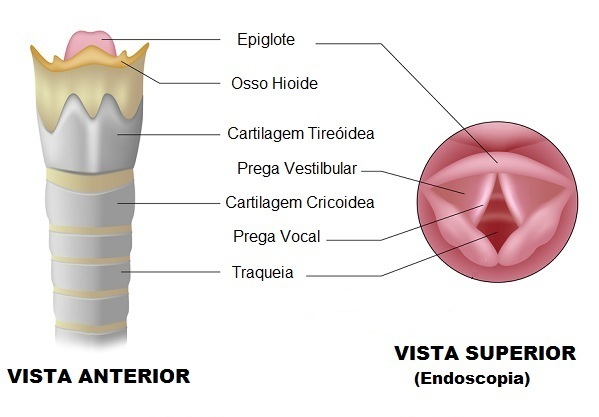 63
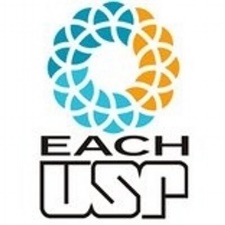 Laringe
Cartilagens
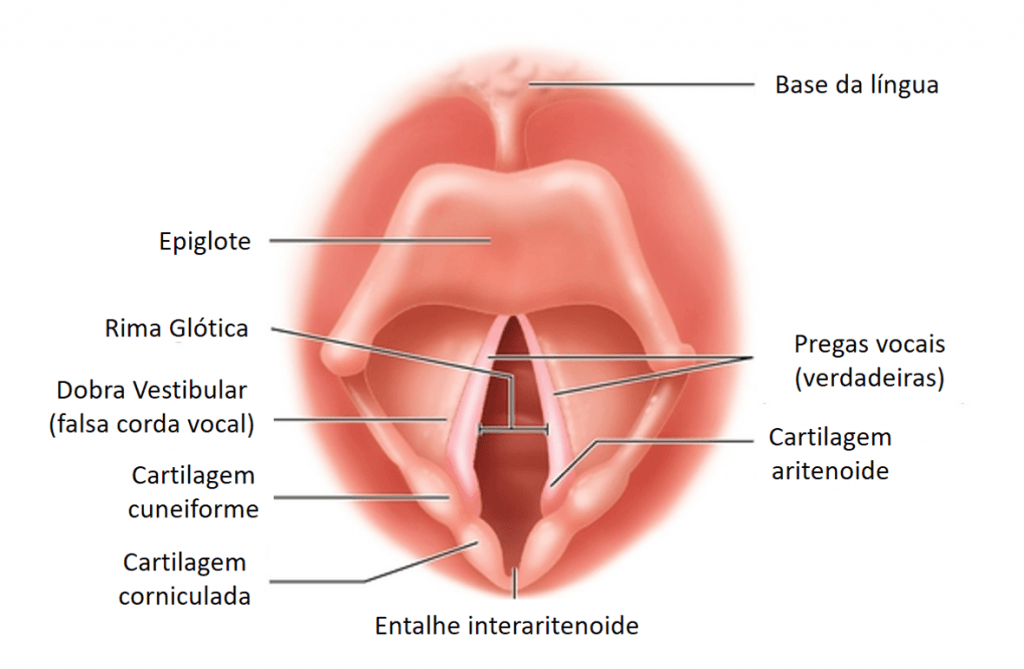 - Cartilagens Aritenoideas: são pequenas cartilagens onde se fixam as cordas vocais.
- Epiglote: é uma fina estrutura cartilaginosa, que fecha a comunicação da laringe com a traqueia durante a deglutição, impedindo que o alimento entre nas vias aéreas.
64
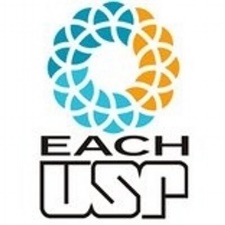 Laringe
Músculos
Os músculos do laringe são de três tipos:
• Adutores - são os crico-aritenoideos e aritenoideo transverso e oblíquo, eles aproximam as cordas vocais, ou seja, fazem com que ela feche. São também chamados de constritores da glote (esse é o nome da abertura entre as pregas) e atuam principalmente na fonação.
65
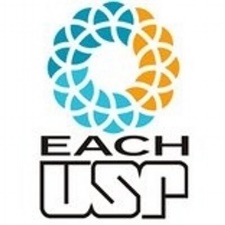 Laringe
Músculos
Abdutores - são os crico-aritenoideos 
posteriores, que afastam as cordas 
vocais, abrindo-a. Também são conhecidos
como dilatadores da glote e participam da 
respiração.
Tensores - são os tireo-aritenoideos e 
os crico-tireóideos, que fazem a distensão das
cordas vocais, sendo atuantes na fonação.
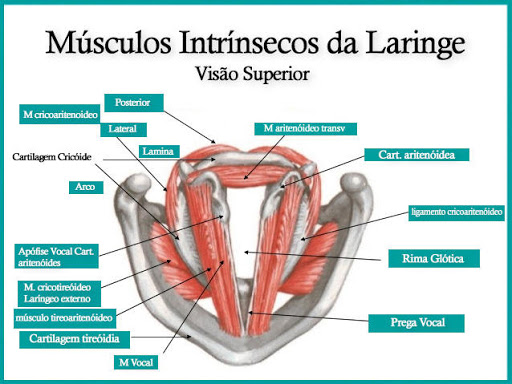 66
Referências
Ward, Jeremy P.T. et al. Fisiologia Básica Do Sistema Respiratório. Ed. Manole, 3.Ed, 2012
Berne, Levy. Princípios de Fisiologia. Ed. Guanabara Koogan, 1991.
William Ganong. Fisiologia Médica. Ed. Atheneu, 2.ed. 2000.
Dee Unglaub. Fisiologia Humana: Uma Abordagem Integrada, 2017.
67
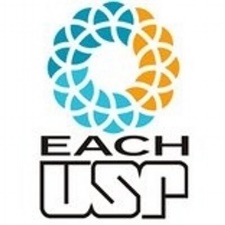 Obrigada!

Prfa. Dra. Elidamar Nunes de Carvalho Lima
elidamarnunes@usp.br
68